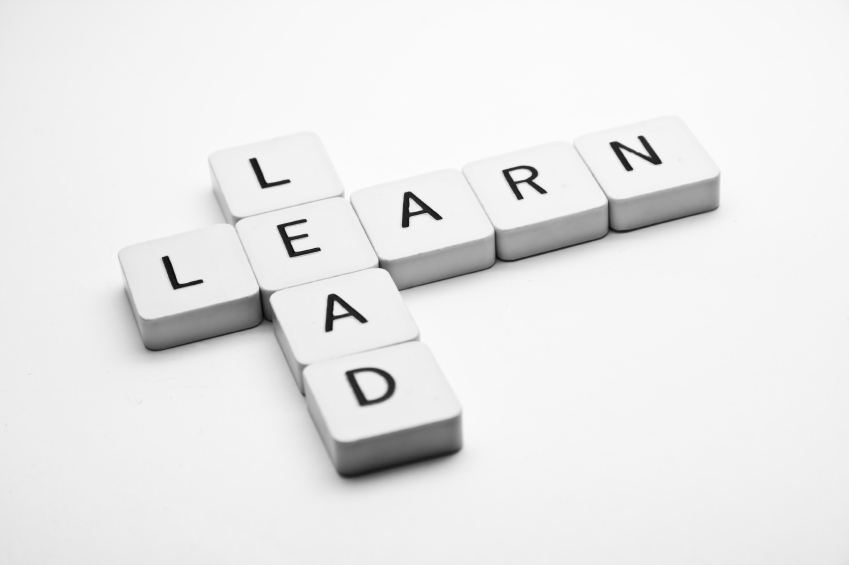 «Вчись керувати»
  Відео 16 )
Заключні роздуми про лідерство
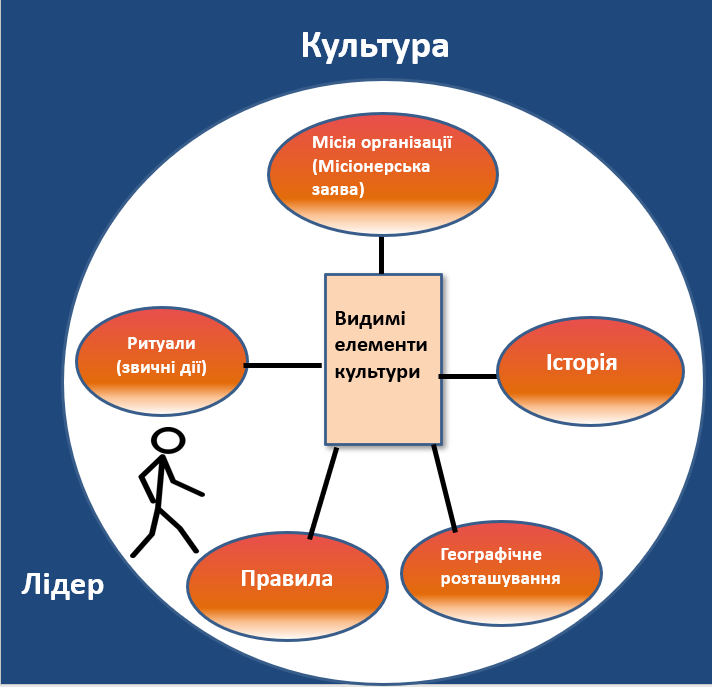 Культура
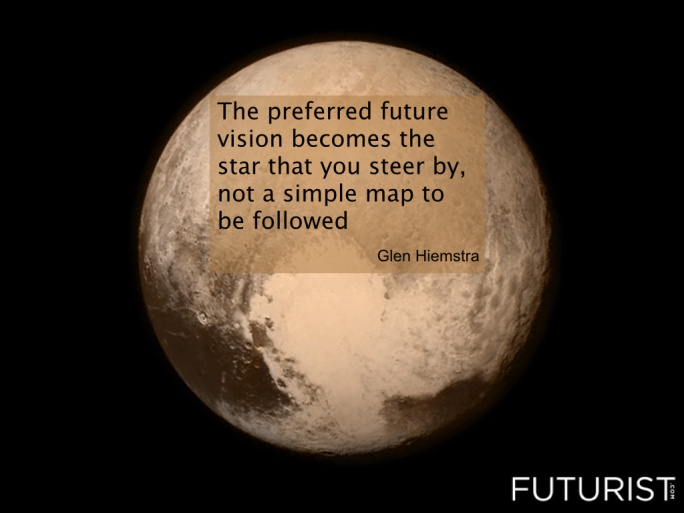 «Бачення найкращого майбутнього стає зіркою, на яку дивляться здалека, але не вживають конкретних дій, що спрямовані на її досягнення.»
Бачення
Молитва та планування
Лідер
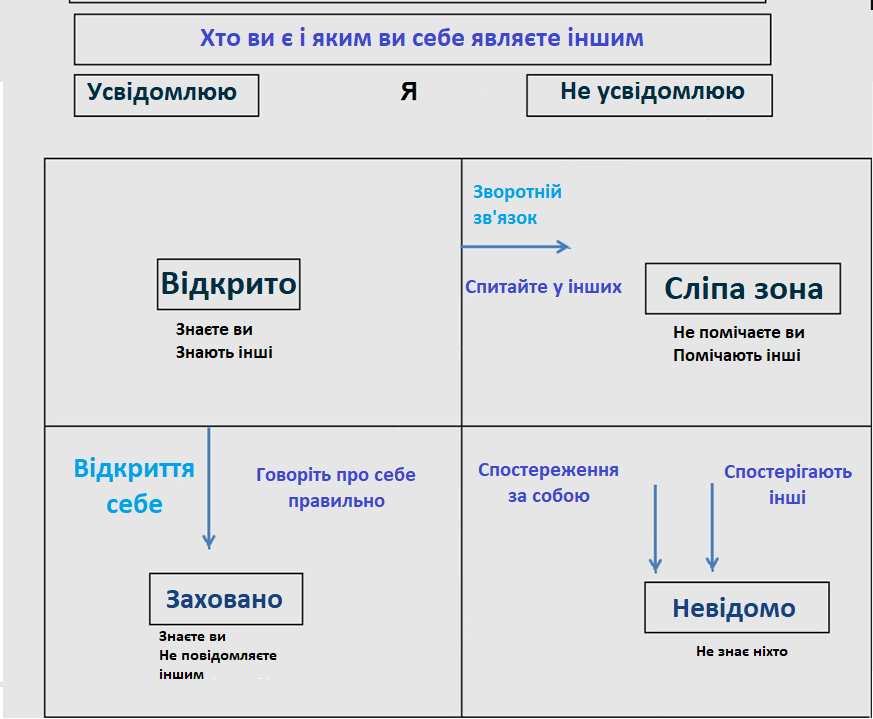 Урок:
Вони можуть вийти із рівноваги.
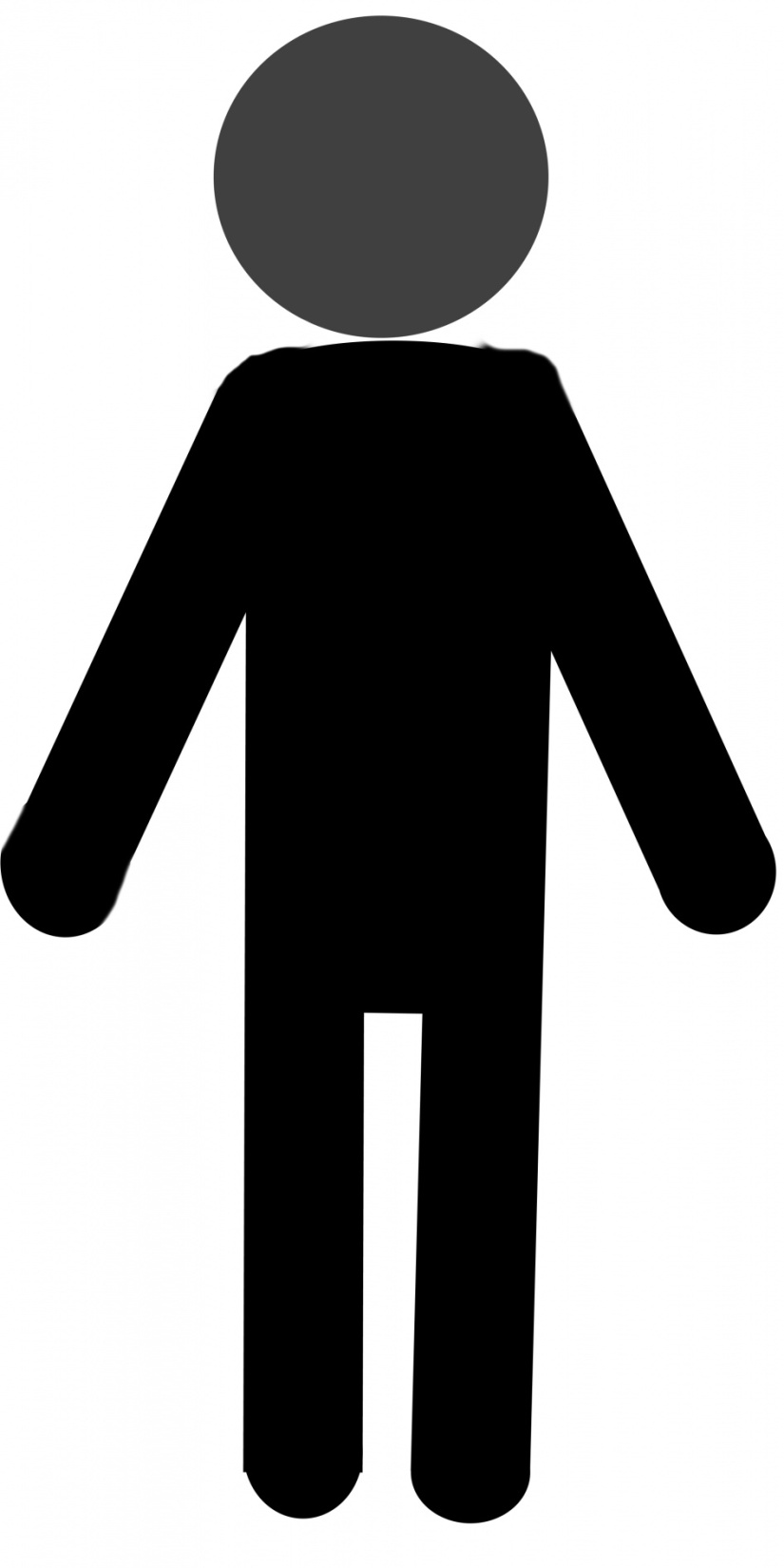 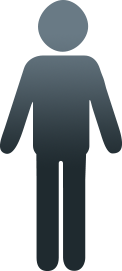 Зосередьтеся на своїх
сильних сторонах
"Коли ви зосереджуєтеся на своїх сильних сторонах, то робите свої слабкості несуттєвими".
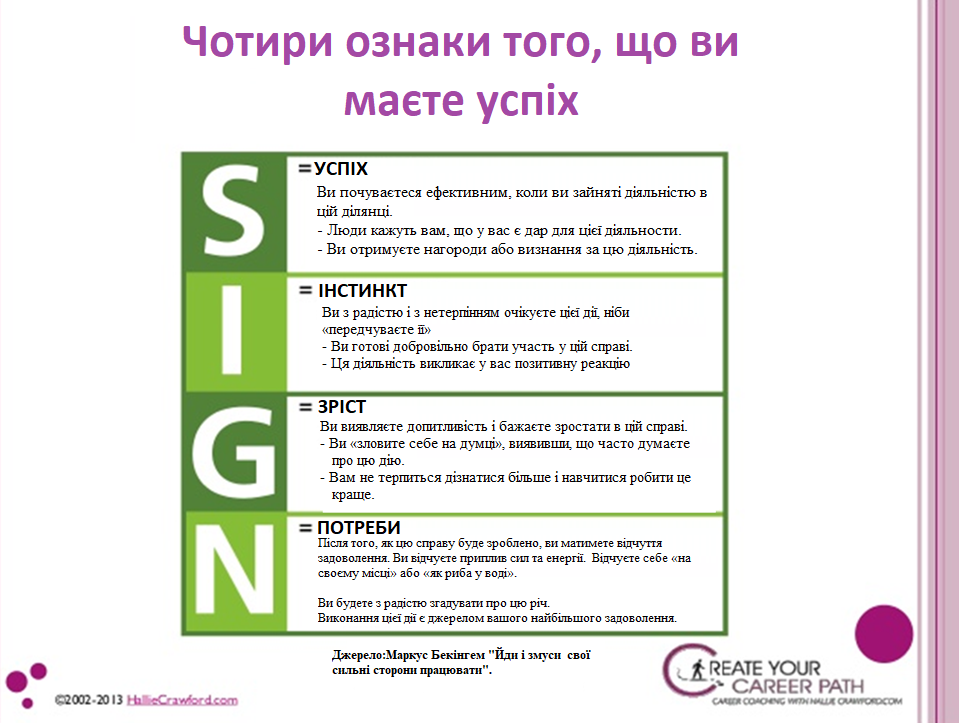 Вам потрібно знайти людей, які компенсують ваші слабкості, людей, які сильні там, де ваші можливості обмежені.

-- Збір коштів №1
-- Збір коштів №2
Перевірте свої мотиви
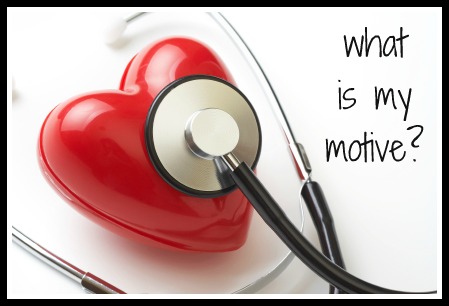 Перевірте свої мотиви

Чому ви робите те, що робите зараз?
Перевіряйте своє серце.
Створіть чіткі межі у житті

Річард Свенсон
" Margins " - поля, або певні межі, які ми залишаємо для запису на папері.

Відновлення емоційних, фізичних, фінансових і часових резервів у житті перевантажених людей.
«Наявність дихання на вершині сходів, грошей наприкінці місяця і розсудливості наприкінці підліткового віку»
Молитва надзвичайно важлива!

Вихід 17
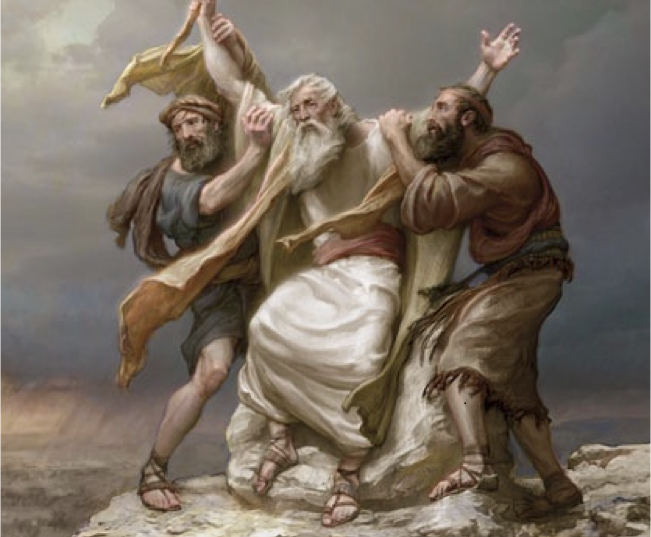